Learning intention: To learn about time.
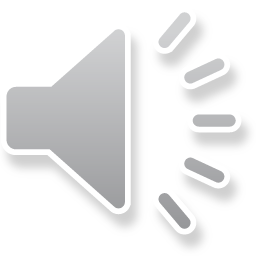 Today we are going to learn about ordering our day. First, I am going to show you the order of my morning.
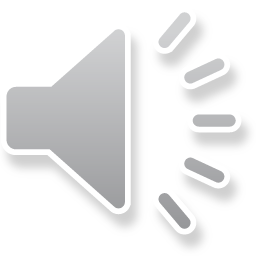 The order of my morning.
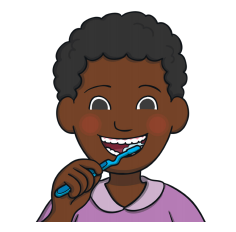 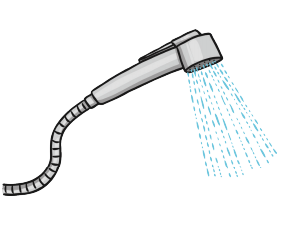 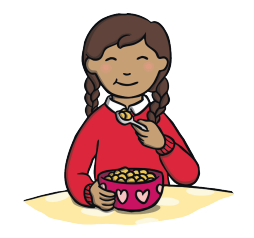 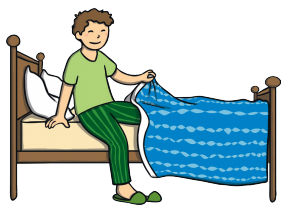 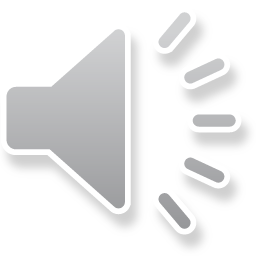 Can you tell your grown up the order of your morning?
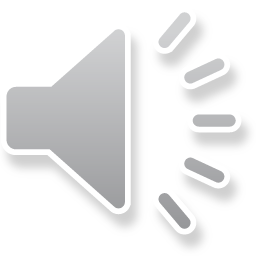 The order of my evening.
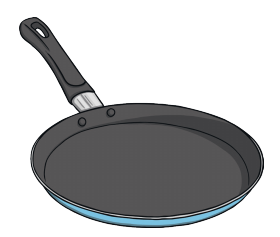 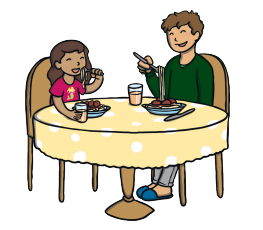 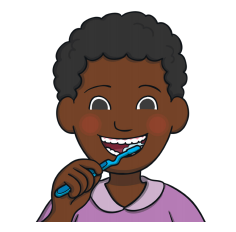 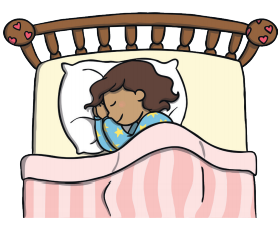 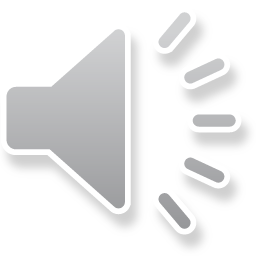 Can you tell your grown up the order of your evening?
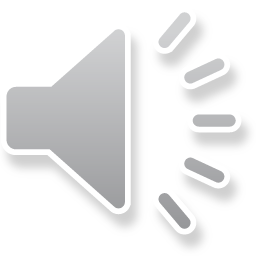